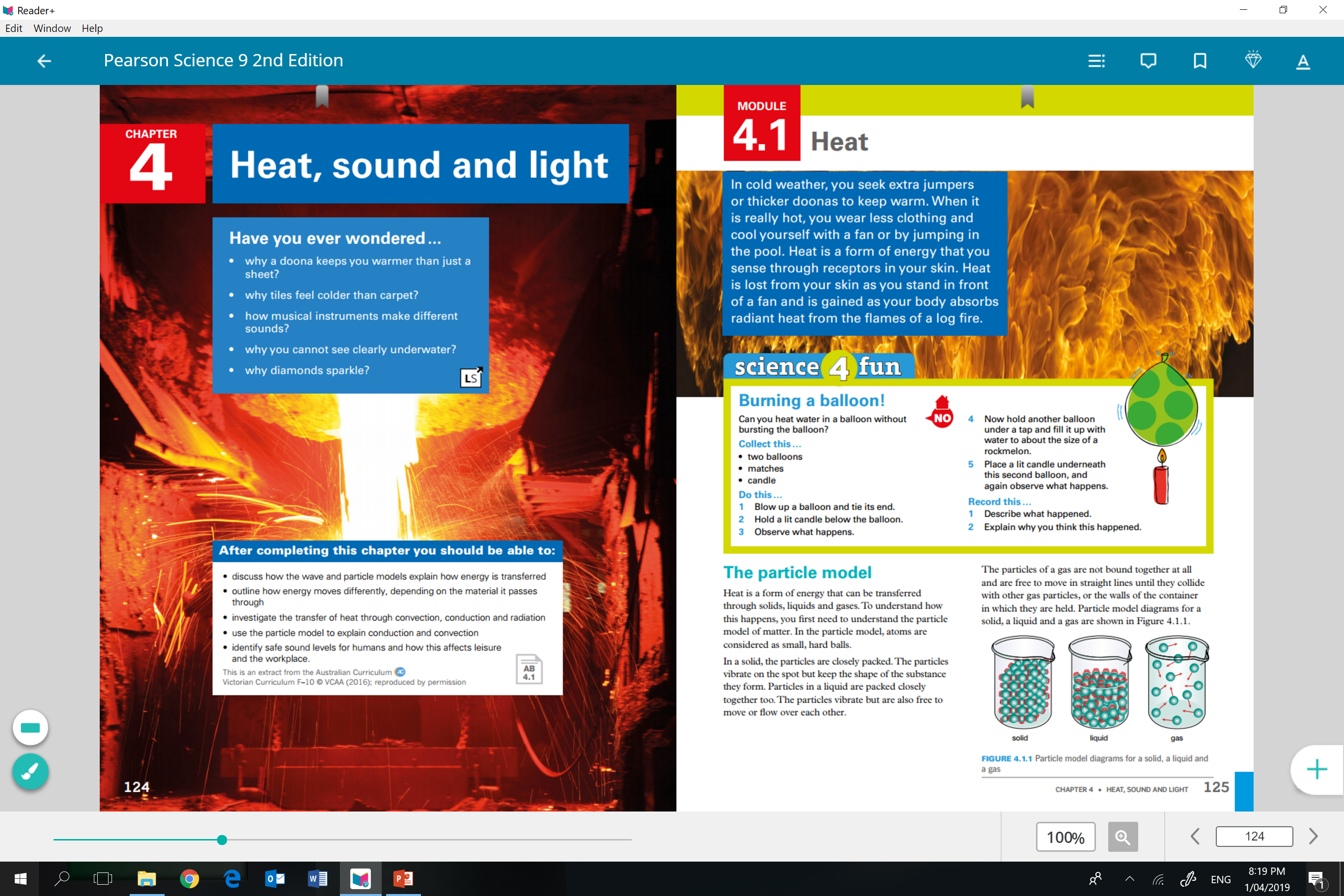 Straw Clarinets
Sound Waves
Sound is produced when something vibrates, moving back and forth very quickly.
Sound Waves
When something vibrates, it passes the vibrations into its surroundings, e.g. air.  These vibrations create regions of space in which the air particles are bunched together and regions in which they are more spread out.

The bunched up areas are called compressions and the spread-out areas are called rarefactions.

A sound wave is the movement of alternating compressions and rarefactions.
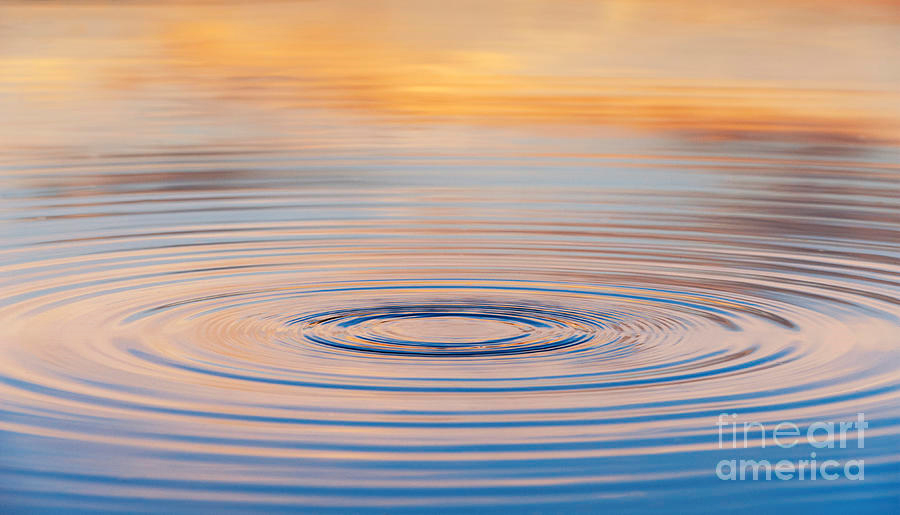 Sound Waves
Sound relies upon vibrating particles.  This means that sound can pass through solids, liquids and gases but not through a vacuum where there are no particles.
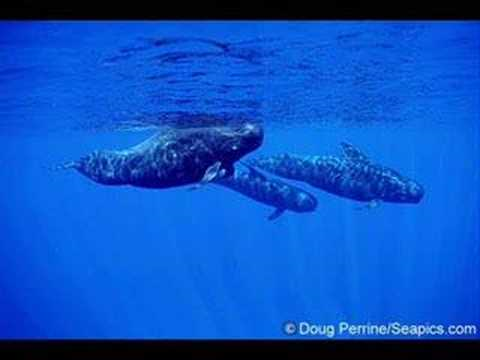 Whale Sound - https://www.youtube.com/watch?v=mHyoFDPy6XI
Types of Waves
A wave carries energy from one point to another.  This can happen in two ways.  The energy carried by waves at a beach moves horizontally, but the particles making up the wave move vertically – this is described as a transverse wave.

A sound wave differs from a transverse wave.  In a sound wave, the particles that make up the wave move back and forth in the same direction as the wave is travelling – this is called a longitudinal wave or compression wave.
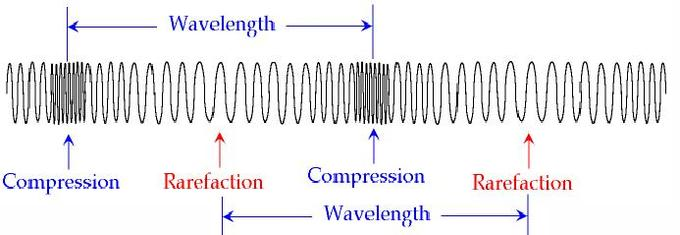 https://www.youtube.com/watch?v=_vYYqRVi8vY
Transmission of sound
Sound energy is transmitted through a material as longitudinal waves.  The particles of the material vibrate as the sound energy flows through it (examples - concert or aircraft taking off – physically feel the energy transmitted by sound).

Sound travels faster through a solid than a liquid, and faster through a liquid than a gas – because the particles are packed closer together.